RDM-2021-0030, Data management for AI applications
Data Management for AI Applications
JaeSeung Song, Minbyeong Lee, Naqqash Dilshad
1
Motivation and Background
Since decades researchers tried to automate numerous tasks. 
Due to the continuous efforts nowadays AI/ ML is not a new word as we are familiar with this term now.
AI/ML has grown significantly, and its applications are increasing day by day.
An AI/ML model can learn without being explicitly programmed, making them autonomous.
Basically, data is given as an input to the AI/ML model for training purposes.
After training the model learns about the input data and can perform intelligent decisions based on the input data.
Why AI/ML is required for oneM2M
oneM2M (service layer platform) needs to support AI/ML based on some major points:

To hide the complexities and focus on deploying AI/ML applications easily.

To scale an already developed AI/ML application effortlessly.

The developers can focus on developing intelligent, resource friendly and better applications instead of data collection and training of the mode.
AI/ML for IoT: Traditional Approach
Application
ML applications
Concentrates all intelligence in the Application layer

Developers recreate basic capabilities for each application they build

Limitations for reuse and replicability
Application has to ingest and store data
Ingest
Data
Sensor
AI/ML for IoT: Scalable & Developer-friendly Approach
Application
ML Applications
Pattern Recognition
Natural Language Processing
Forecasting, etc….
AE
Create a bi-directional abstraction layer between Applications and the underlying technologies for data and sensor management

Developers use a standard API in combination with a Subscription/Notification service to access data when notified of changes
CSE
Registration
Device management
Data management
Subscription/Notifications
Other common services
Common Services Layer
API
API
AE
AE
Data
Sensor
AE
Application Entity
CSE
Common Services Entity
Information: Steps of ML
The process of machine learning can be broken down into the following seven steps:
Gathering data
This step is the foundation of ML process, collecting relevant data for the model is the utmost priority.
Preparing data
After gathering, preparation of data is the next step. The collected data must be annotated properly so that the model can extract features easily.
Choosing a Model
After completing data centric steps, choosing the right and suitable model for the required task is important.
Training
To test the model, first it should be trained on the prepared dataset. 80% data will be used for training purposes while the remaining 20% ill be used for the evaluation step.
Evaluation
The trained model will be evaluated to see if the model will operate well in the real-world scenarios. That’s why the part of the dataset created for evaluation (20%) is utilized to check the model proficiency.
Hyper parameter tuning
After successful evaluation, the model is fine tuned to improve the accuracy and prediction / detection inference.
Prediction
In this step the model is ready for practical applications in real world scenarios. The model can be tested by giving any relevant input data for predictions.
Data Augmentation Techniques
Data Augmentation is a technique that can be used to artificially expand the size of a training set by creating modified data from the existing one.
It is a good practice to use DA if the initial dataset is too small to train on, or even if you want to squeeze better performance from your model.
DA can be used for the following, but we will use DA on image data as an example:
Audio
Text
Images
For image data we can randomly do the following:
Flip or invert image
Crop image
Rotate image
Resize image
Data Augmentation Techniques
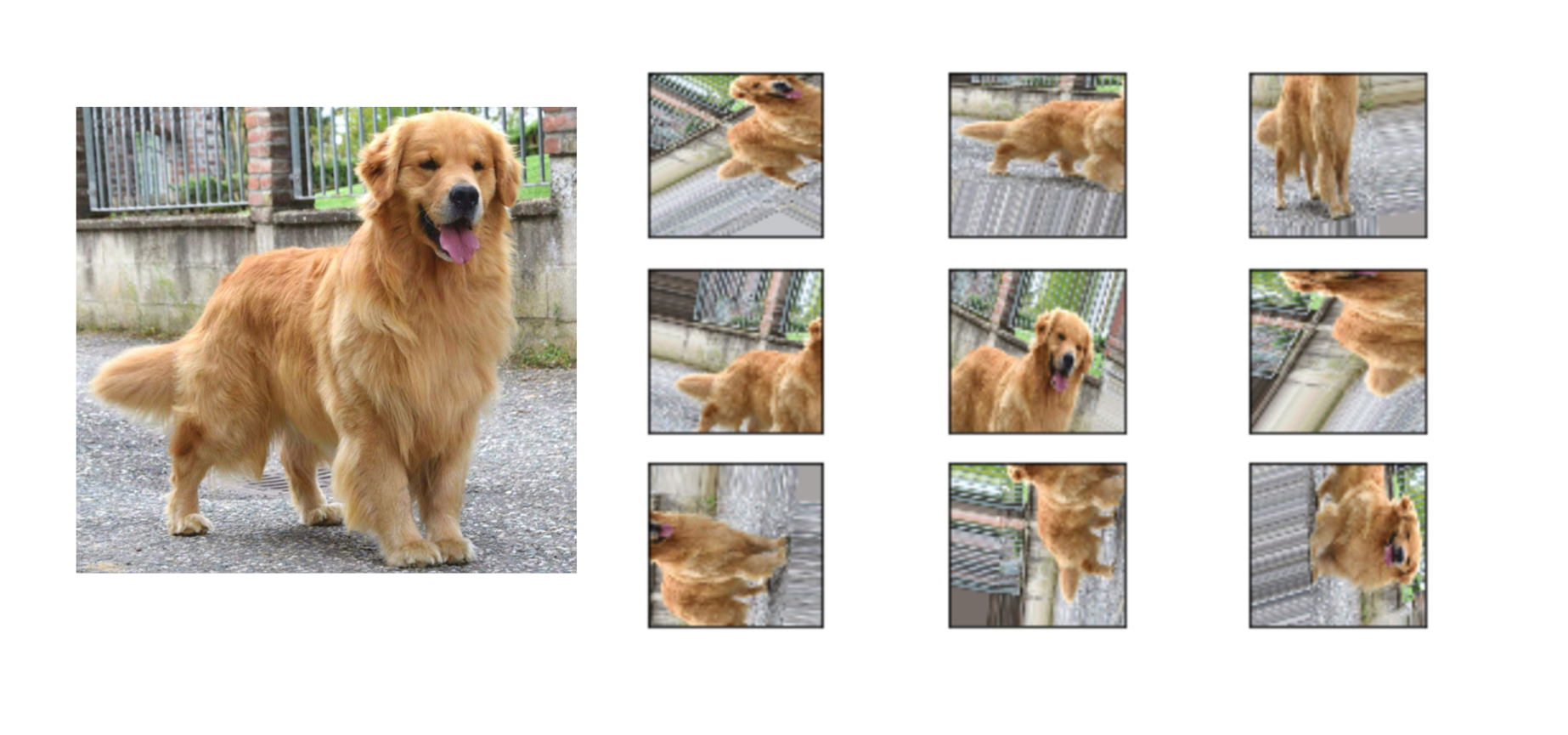 Contextual Analysis for UAV Location Estimation.
We present a dynamic framework for AI-enabled oM2M platform for UAVs.
The proposed framework presented in next slide indicates a smart city environment.
Where a task will be assigned to the intelligent flex-drone controlled via standardized IoT platform i.e., oneM2M.
UAVs will then employ a pre-trained optimized object detection model to detect signboards in real-time.
After accurate detection of the targeted signboard, the OCR technique will be applied to extract the machine-encoded text from the object of interest.
And thus, forwarding the extracted features to parse it via map Application Programming Interface (API) that will end up in finding the current location of the UAV.
Contextual Analysis for UAV Location Estimation.
Source Image
Object Detection to oneM2M
Targeted Object of Interest
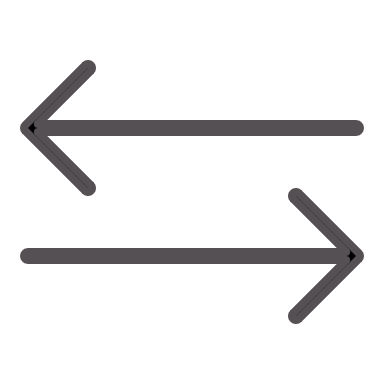 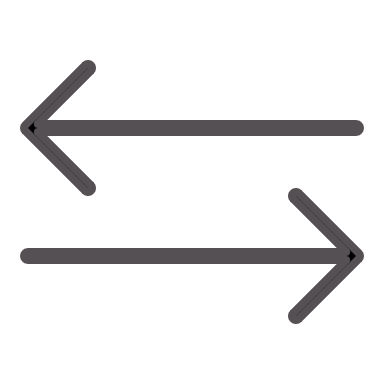 API
API
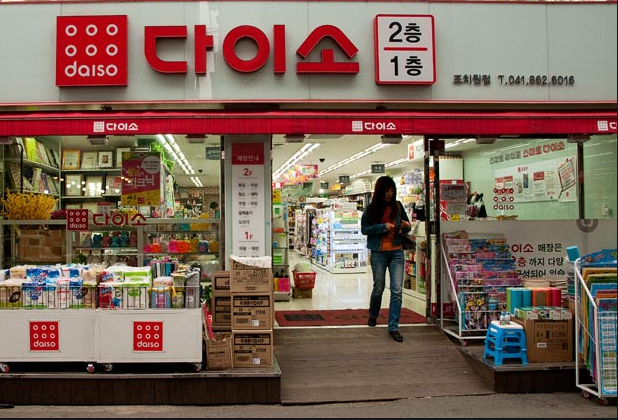 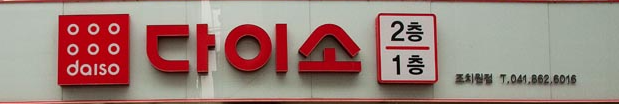 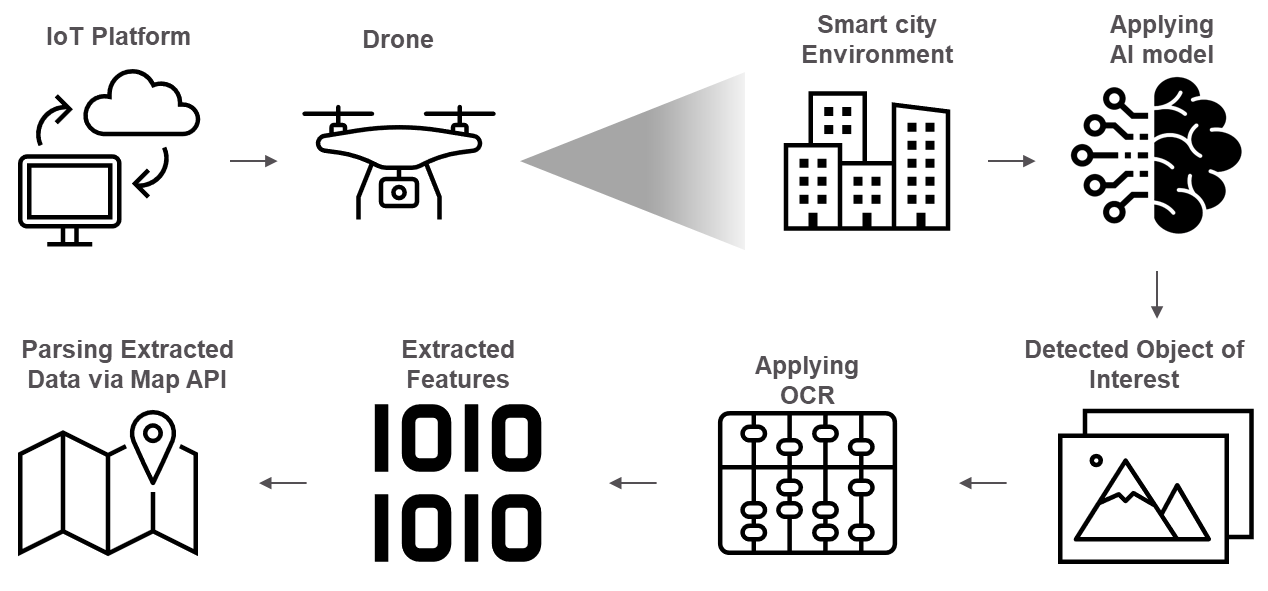 Resource Tree for AI-Enabled oneM2M platform
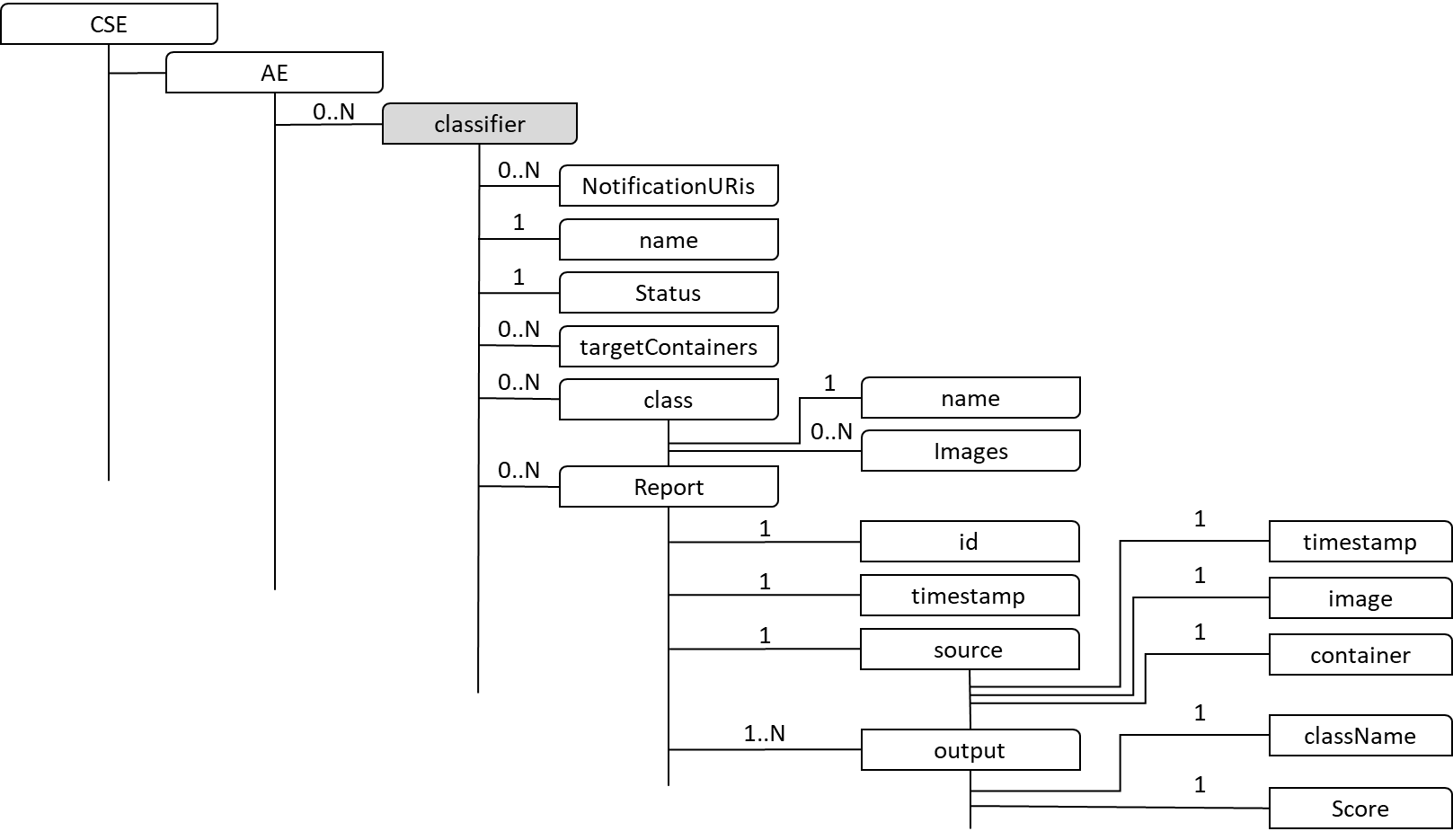 Resource Tree for AI-Enabled oneM2M platform
The resource tree presented, indicates how drone which is acting as an Application Entity (AE) is accessed from Common Service Entity (CSE) drone is accessed. 
The AI resource model is added as Classifier which has sub-resources. 
NotificationURIs access the server where the AI model is deployed, the name entity indicates which class type to check for if the number of classes is more than one.
The Status represents and check the current state of the class that contains the name and type of classes and images.
The target container works like a storage where images are kept for processing and retrieval.
Finally, the Report entity is responsible for the overall record description that is retrieved via id, timestamp and source together generate an output which is forwarded to the Report entity.
Thank you